Понятие интеллектуальной собственности
Румянцева А.М.
Управление интеллектуальной собственностью Руководитель проектов
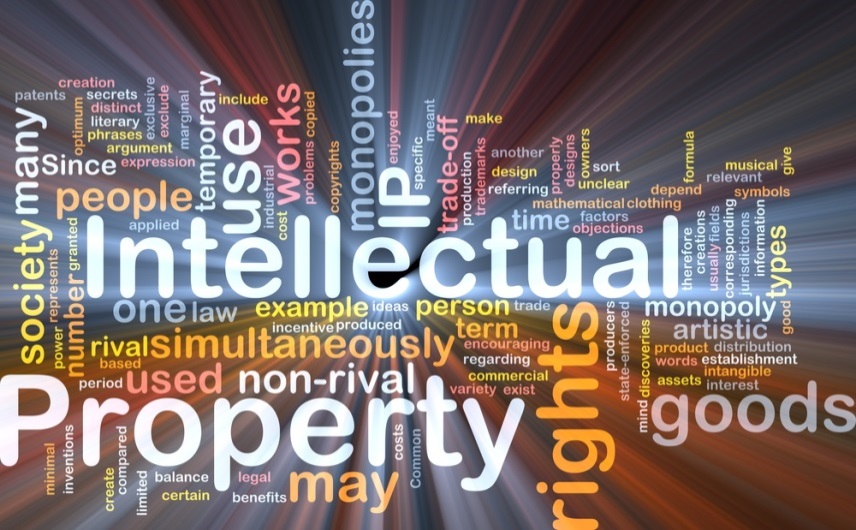 Что такое ИС?
результаты 				средства
интеллектуальной	     	   	      индивидуализации:
 деятельности:			-товарные знаки
-произведения  	                 		-коммерческое обозначение
-программы для ЭВМ			-фирменное наименование
-исполнения, фонограммы		-наименование мест 	
-передачи вещательных организаций        происхождения	товаров
-изобретения , полезные модели,
промышленные образцы
-селекционные достижения
-ТИМС
-ноу-хау
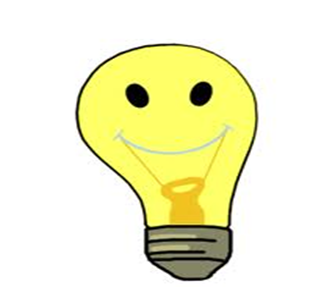 Объекты авторского права
произведения науки, литературы и искусства;
программы для ЭВМ;
базы данных.
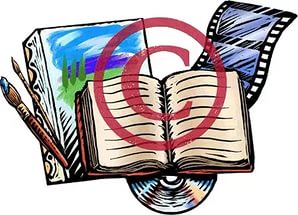 Объекты патентного права
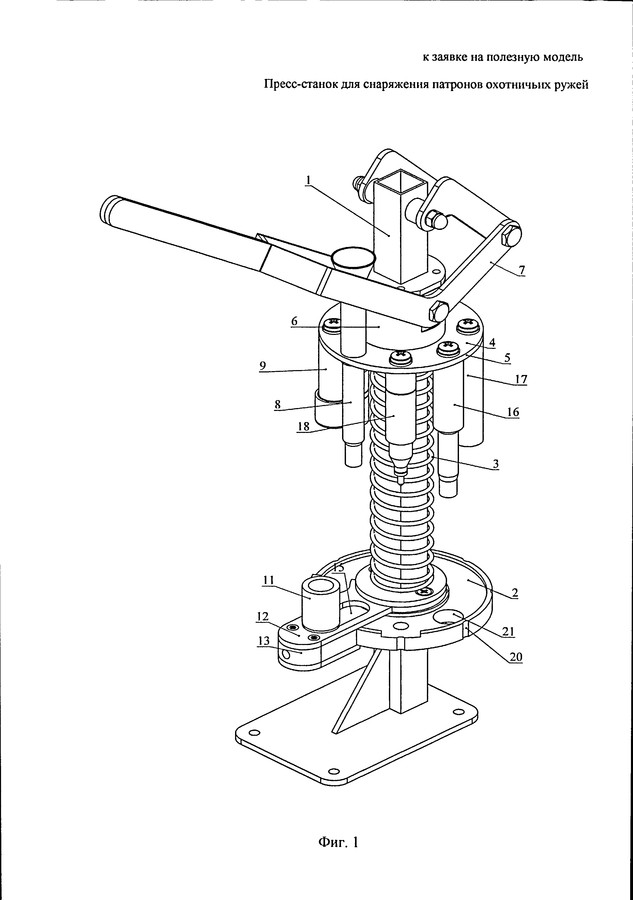 изобретения 

продукт	способ	       изобретение на 
				применение 	
     полезные модели;
     промышленные образцы.
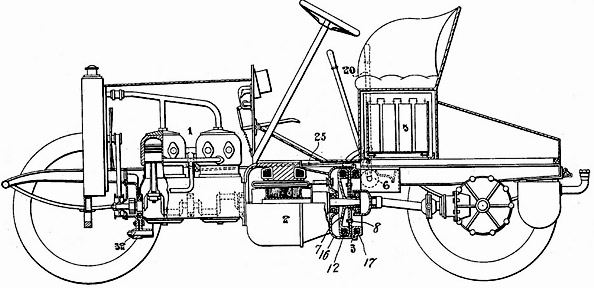 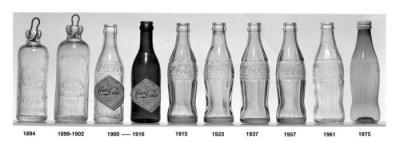 Патент
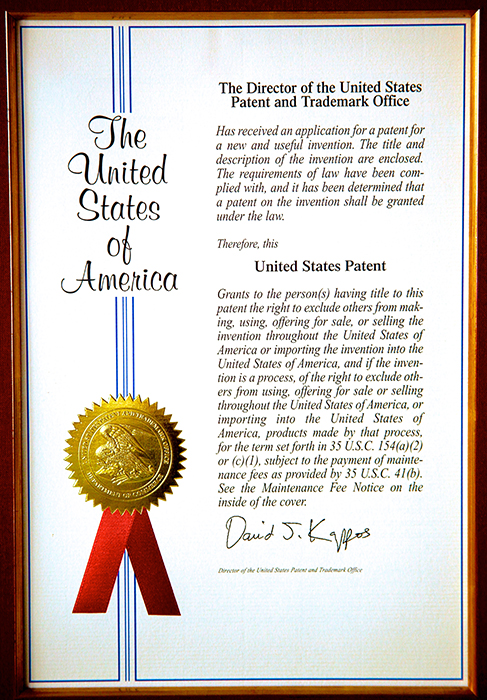 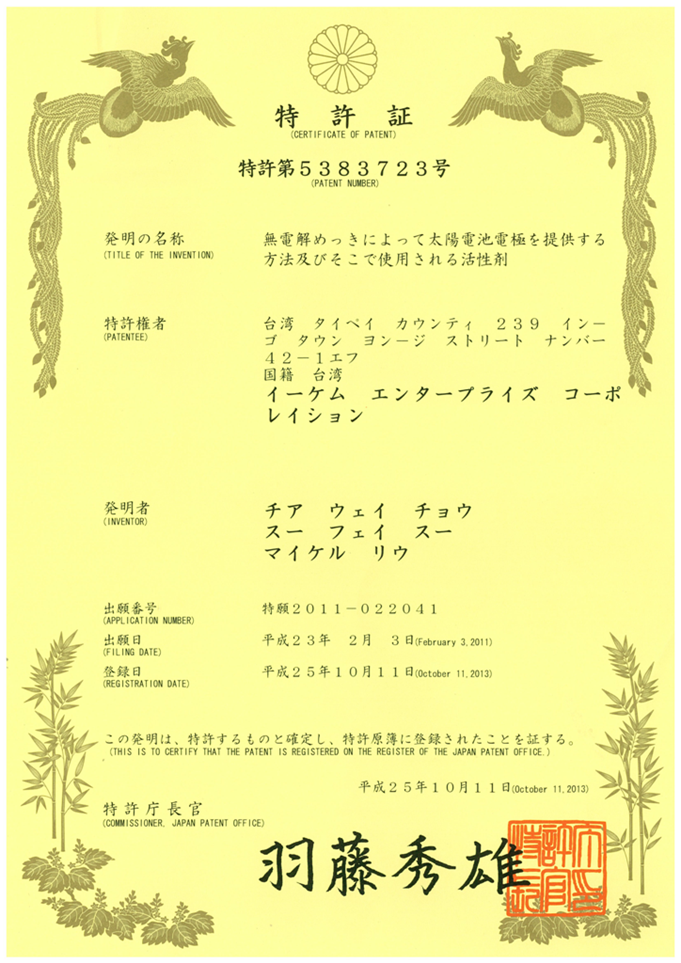 Спасибо за внимание!
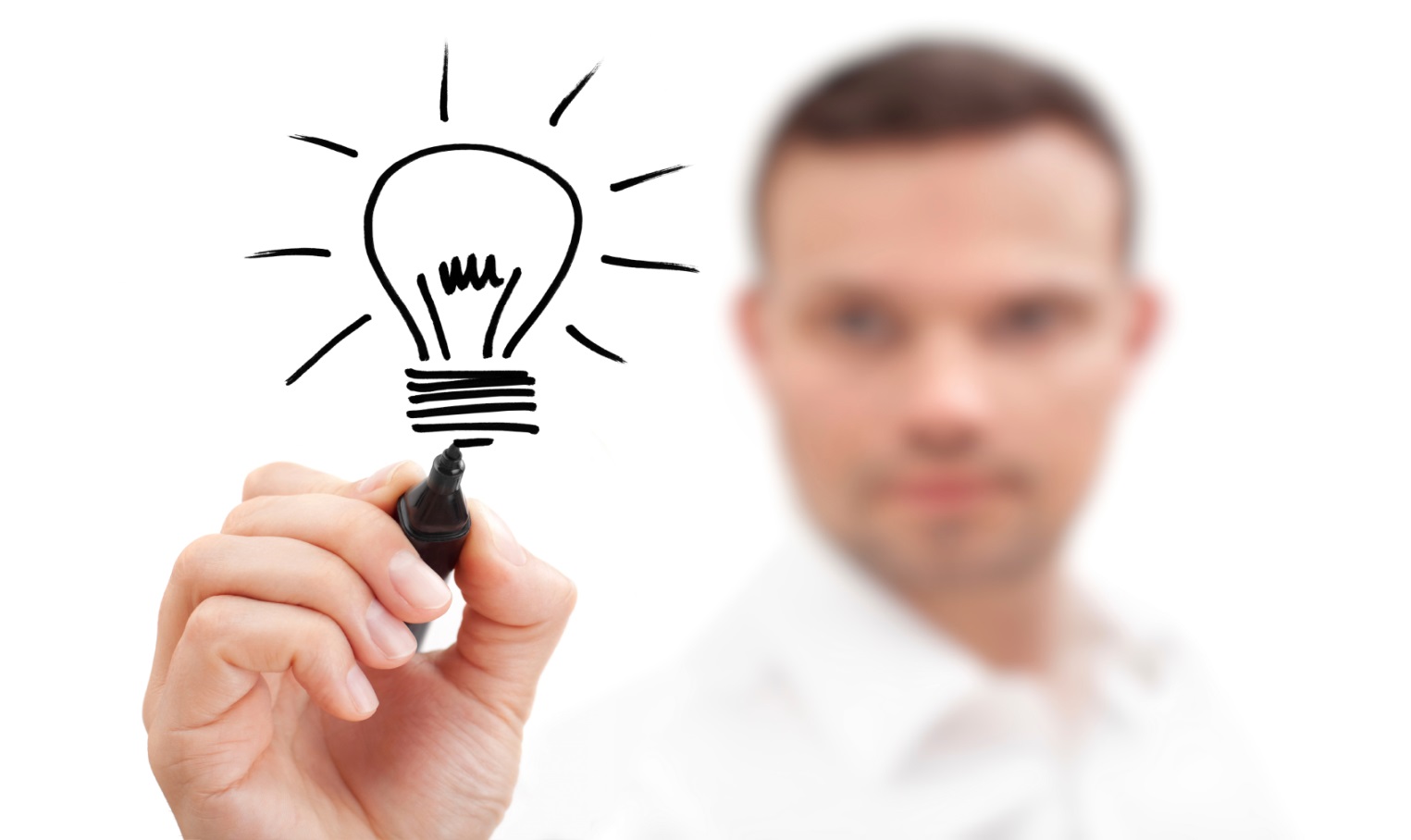